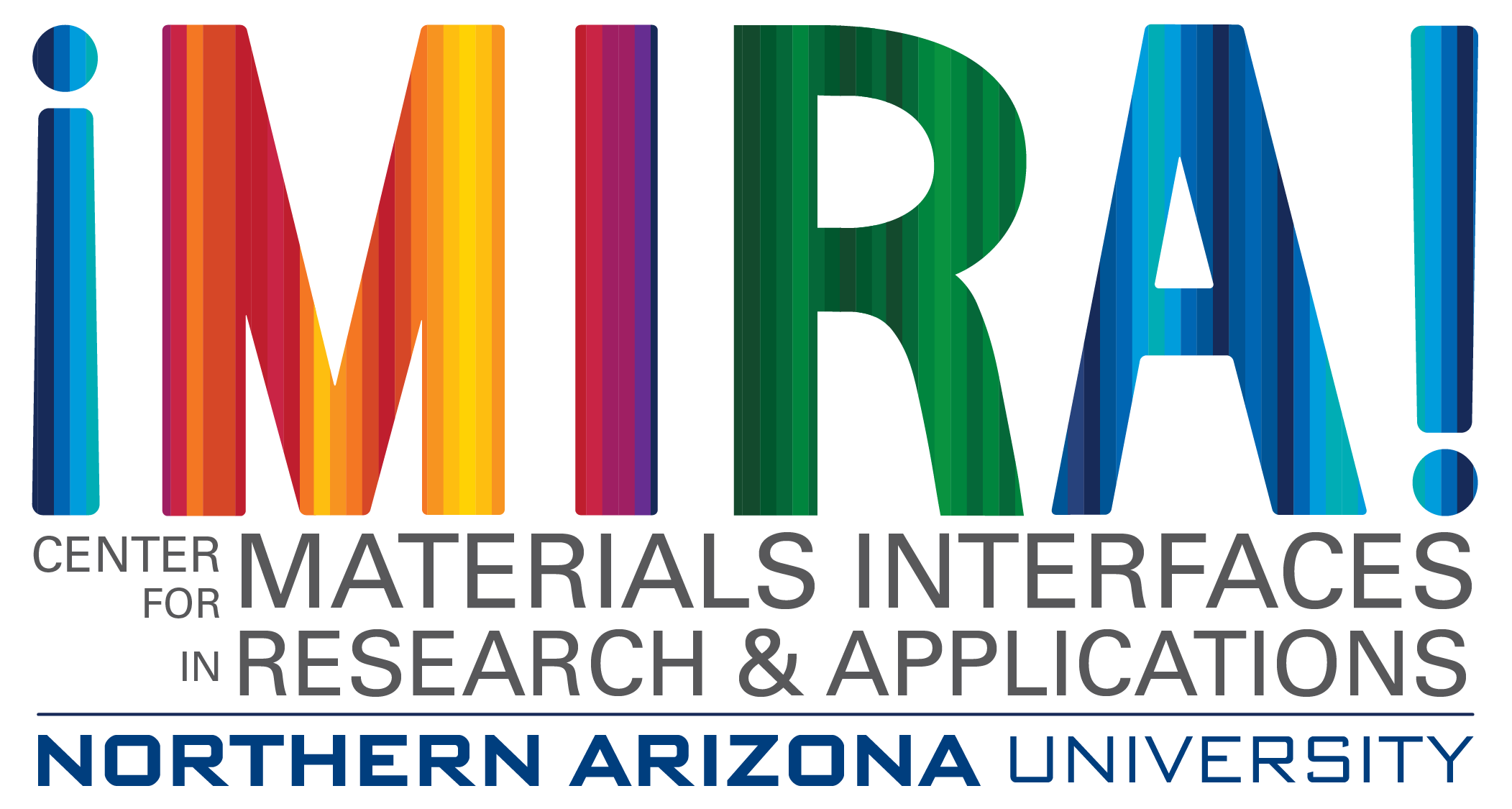 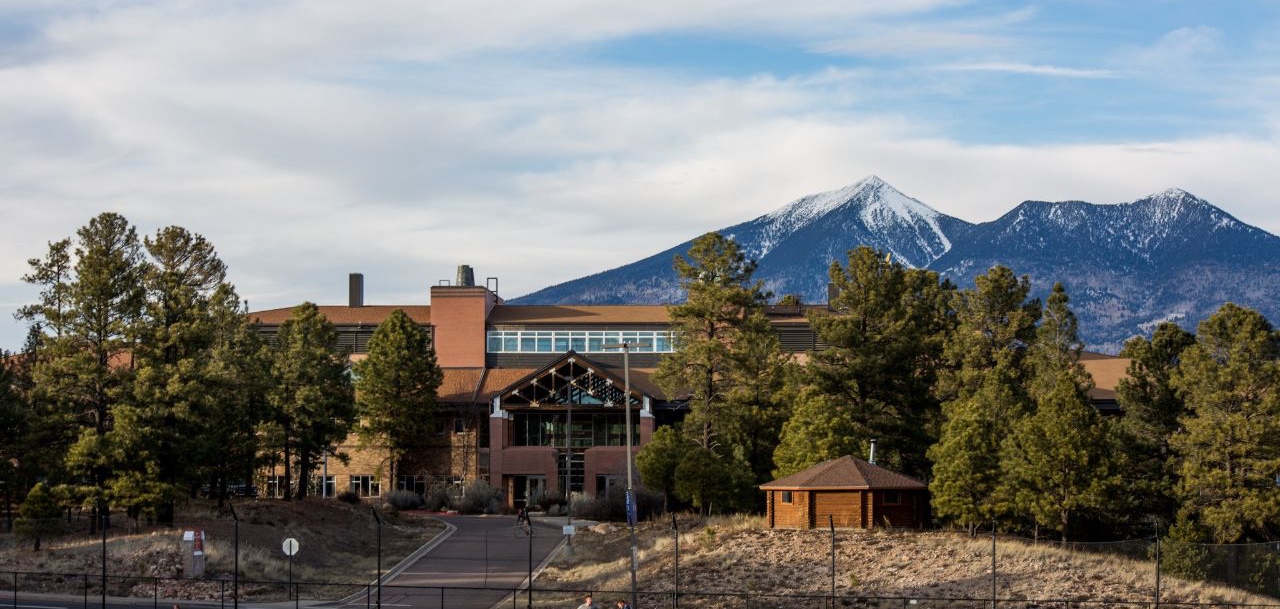 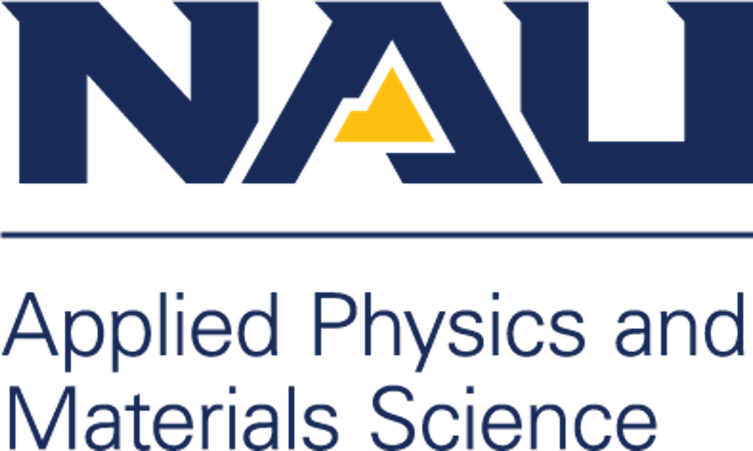 PhD in Applied Physics & Materials Science
A Program for 2050, not 1950!
Full tuition waiver and health insurance
Financial support through teaching or research assist.
Apply Online: nau.edu/graduateapply
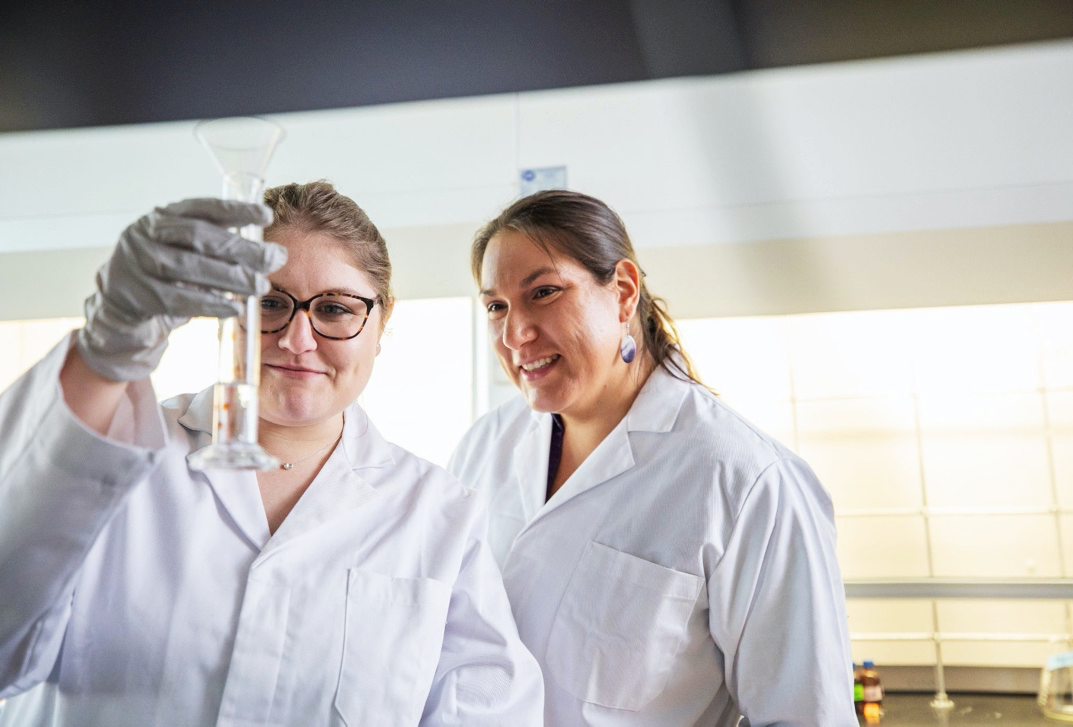 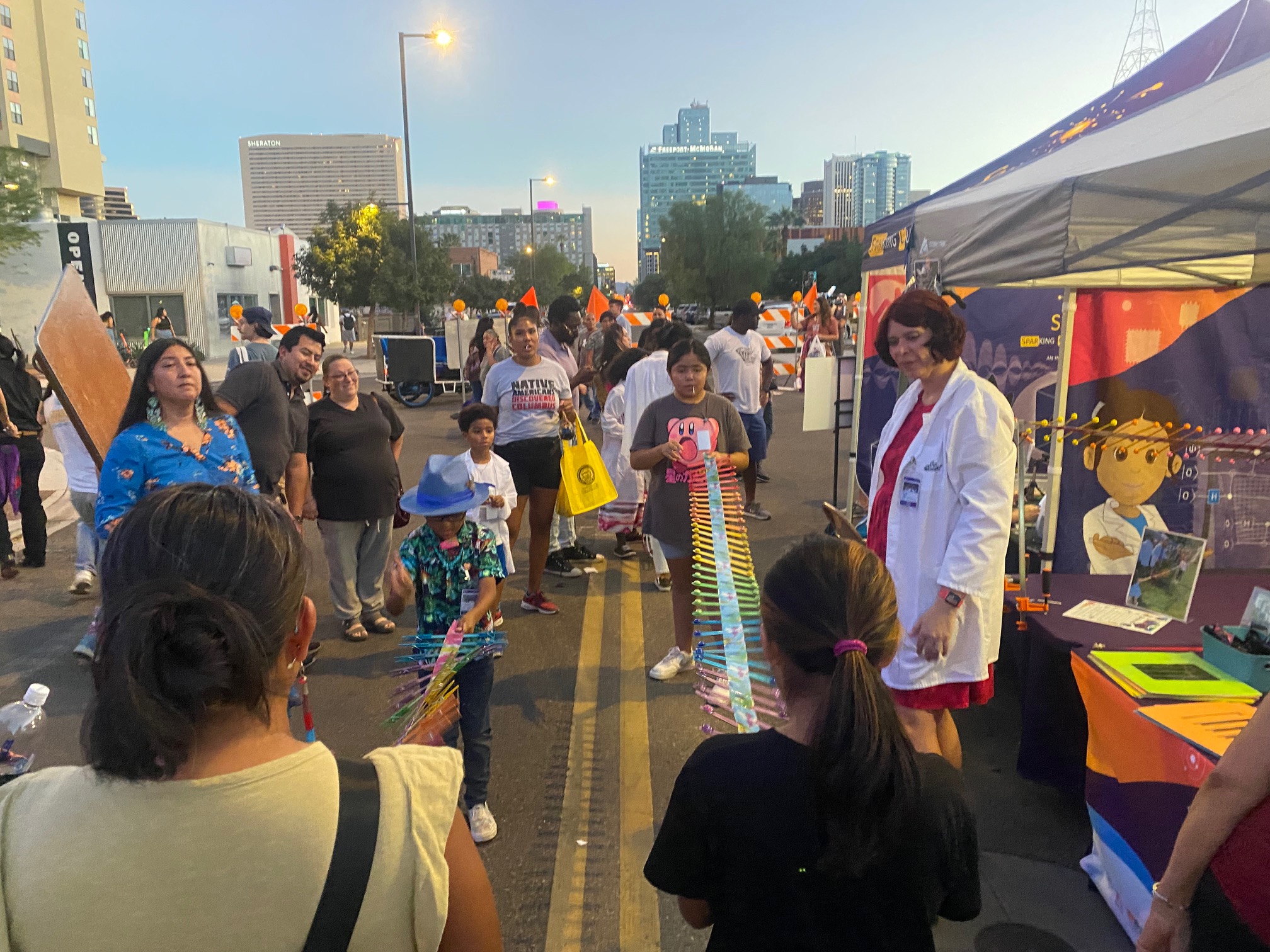 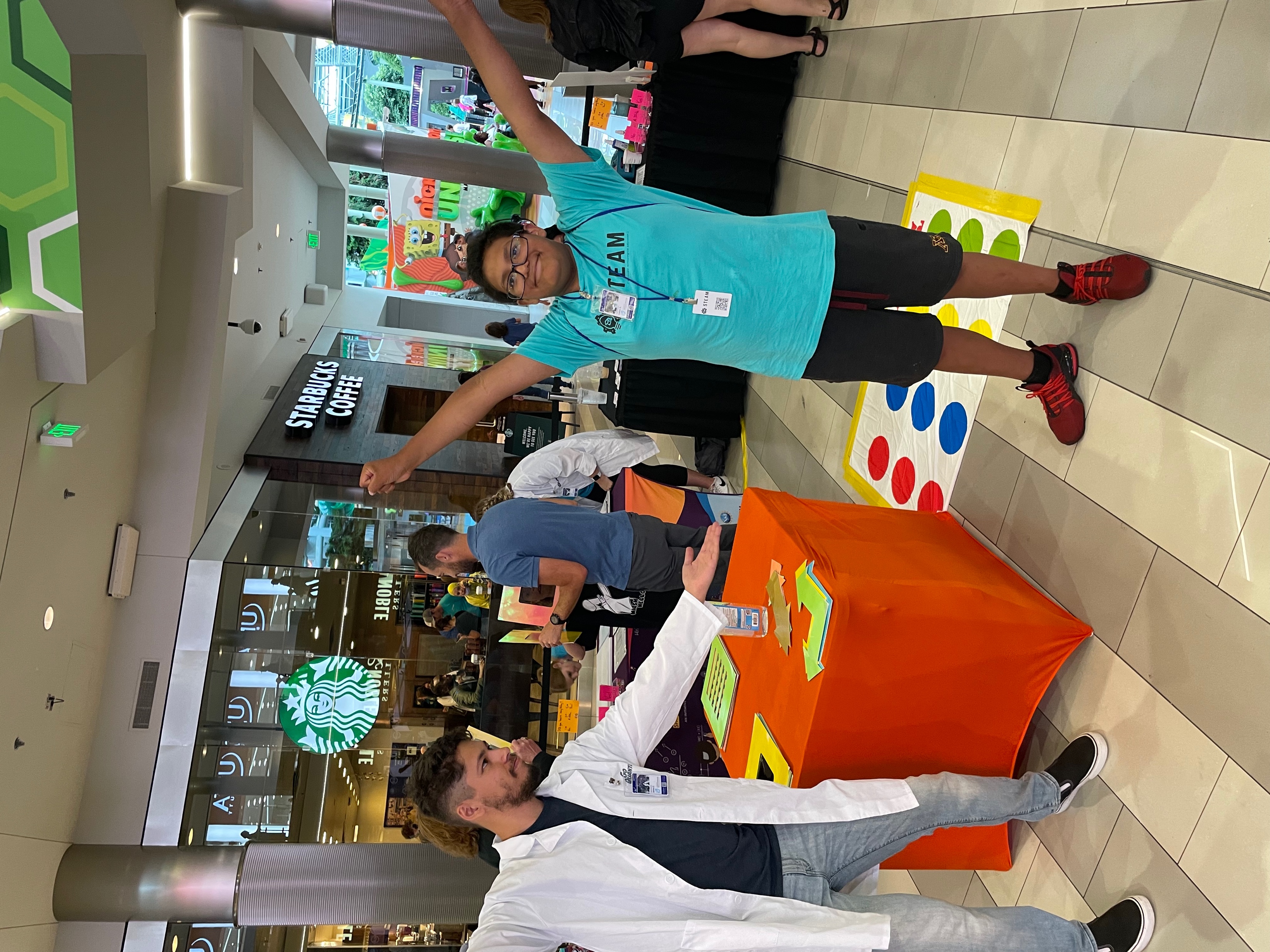 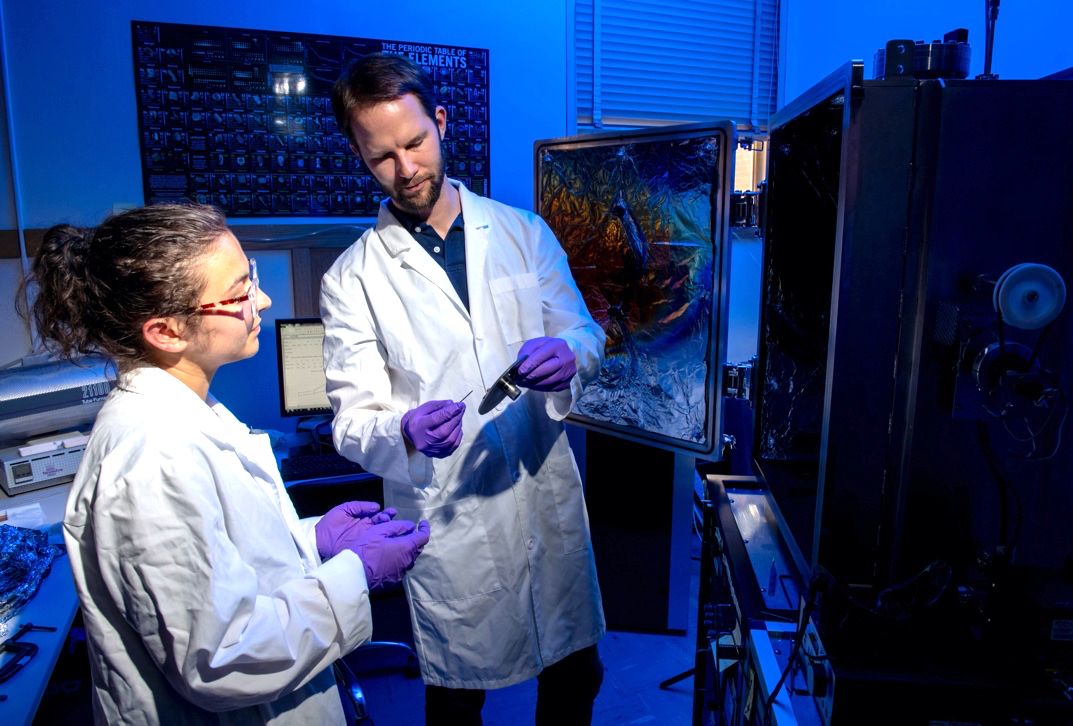 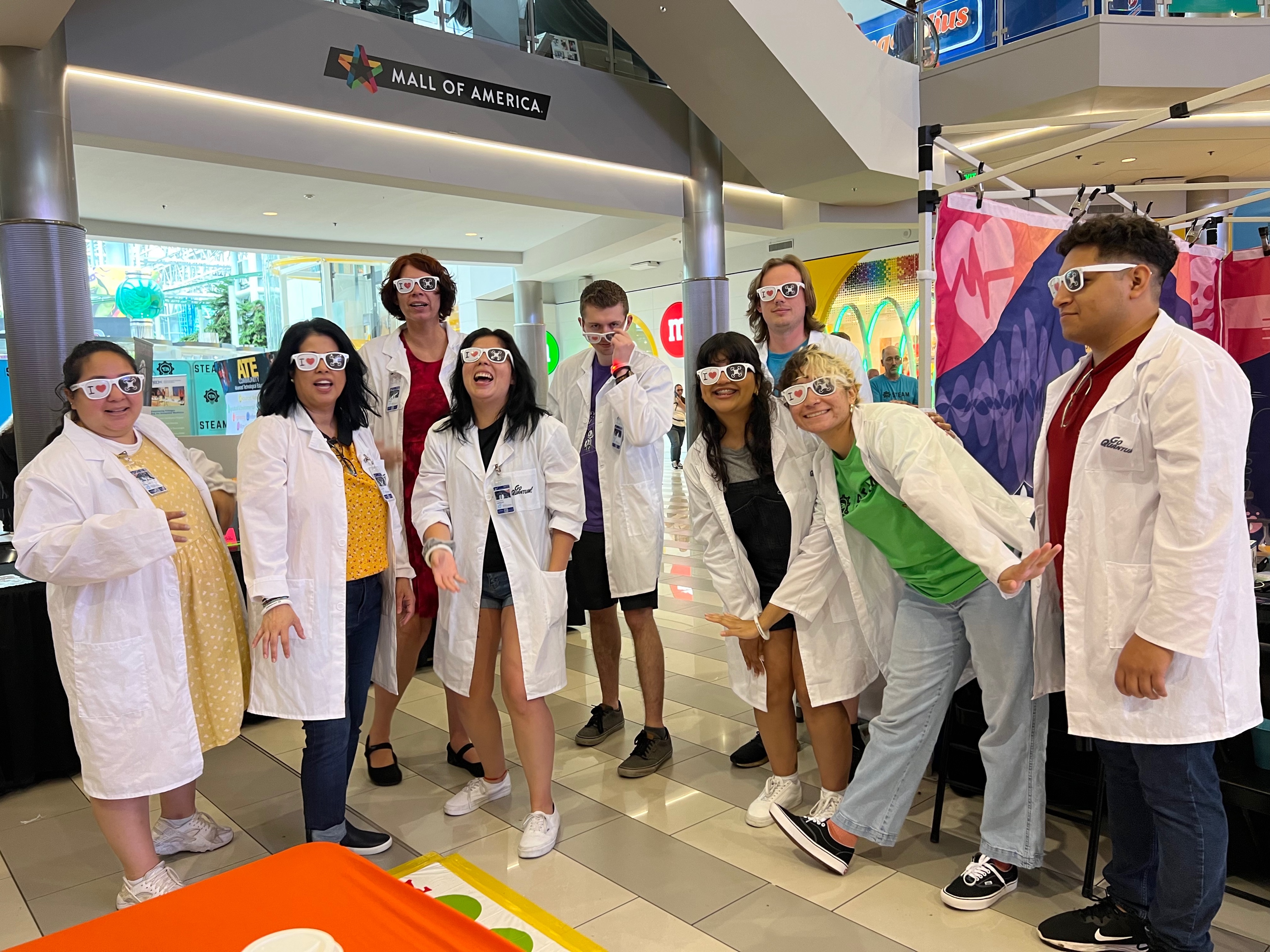 PhD Emphases in Applied Physics or Materials Science

Active Outreach Opportunities Serving Remote and Underserved Communities

Professional Development Classes and 
Travel Support Opportunities
Find out more
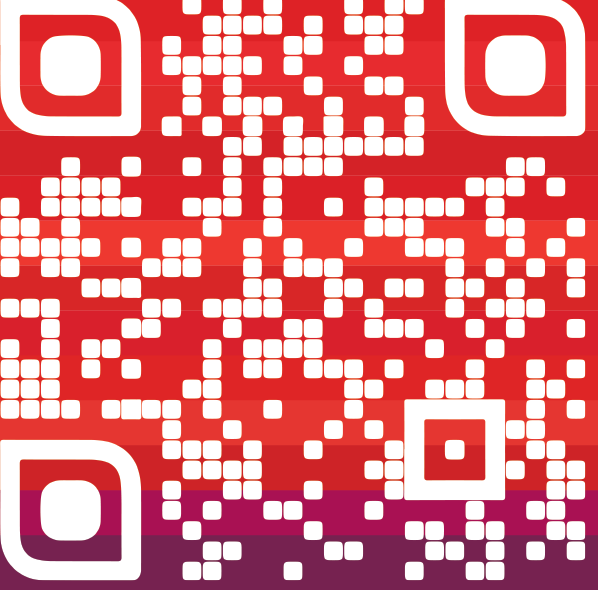 Apply By January 1
Mira.nau.edu